I AM DOING
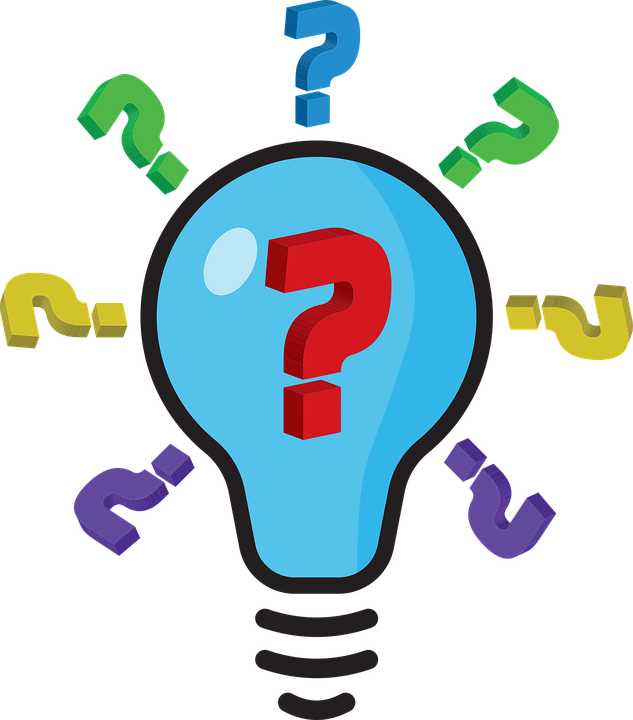 [Speaker Notes: Notes for Teacher - < Information for further reference or explanation >
The teacher could use the given worksheet as a home assignment (pdf attached) to assess and reinforce the verb forms involved in the use of Present Continuous Tense.

Suggestions: <Ideas/ Images/ Animations / Others – To make better representation of the content >
Source of Multimedia used in this slide -  <Please provide source URL where we find the image and the license agreement> 
https://pixabay.com/fr/vectors/point-d-interrogation-id%c3%a9e-ampoule-5976736/]
Fill in the blanks choosing the Suitable word from the Box.
A
are
milking
doing
you
she
am
I
is
they
singing
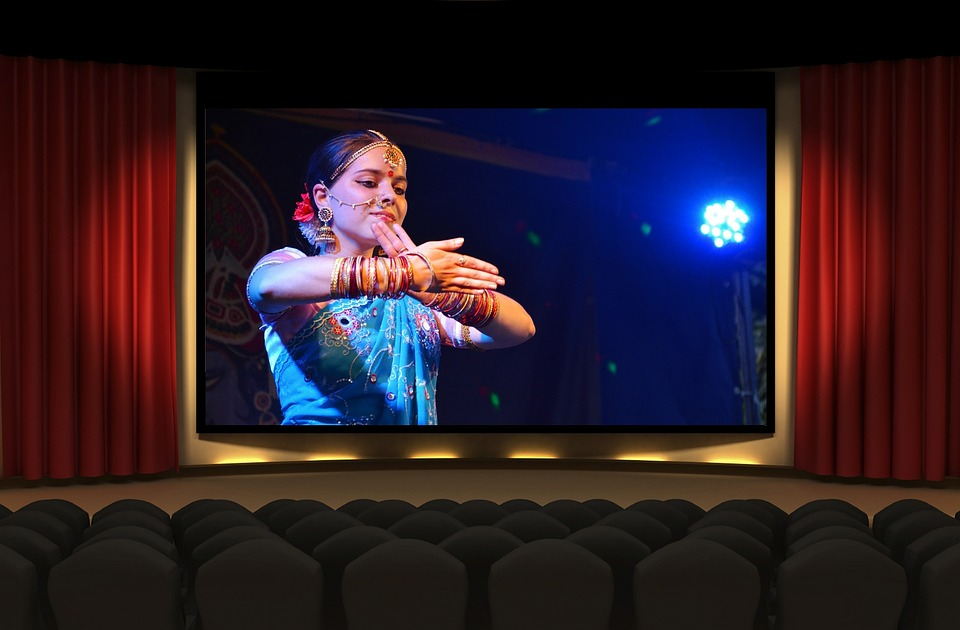 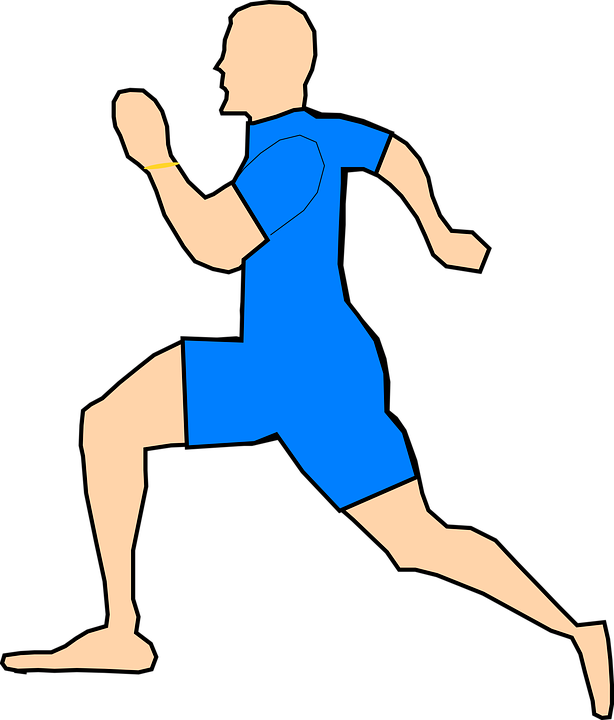 Fill in the Blanks
1. My brother ____ running fast.
2. ___ am watching a movie.
4. Suman is _________  a song.
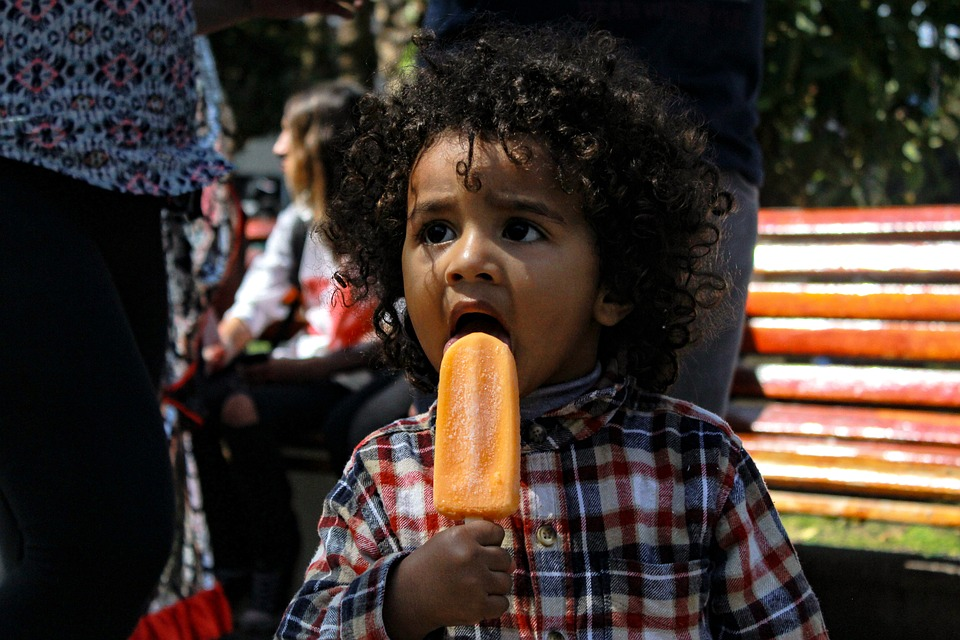 3. You ____ eating ice cream.
5. Are ____ preparing well for your exams?
To get answer click  on the question
[Speaker Notes: Notes for Teacher - < Information for further reference or explanation >
Suggestions: <Ideas/ Images/ Animations / Others – To make better representation of the content >
Source of Multimedia used in this slide -  <Please provide source URL where we find the image and the license agreement> 
1. Running - https://pixabay.com/fr/vectors/homme-fonctionnement-le-jogging-306488/
2. Watching movie - https://pixabay.com/fr/photos/bollywood-film-cin%c3%a9ma-inde-th%c3%a9%c3%a2tre-1687410/
3. Icecream - https://pixabay.com/fr/photos/enfant-palette-cr%c3%a8me-glac%c3%a9e-boucles-2403596/
4.]
Fill in the blanks choosing the Suitable word from the Box.
A
are
milking
doing
you
She
am
I
is
they
singing
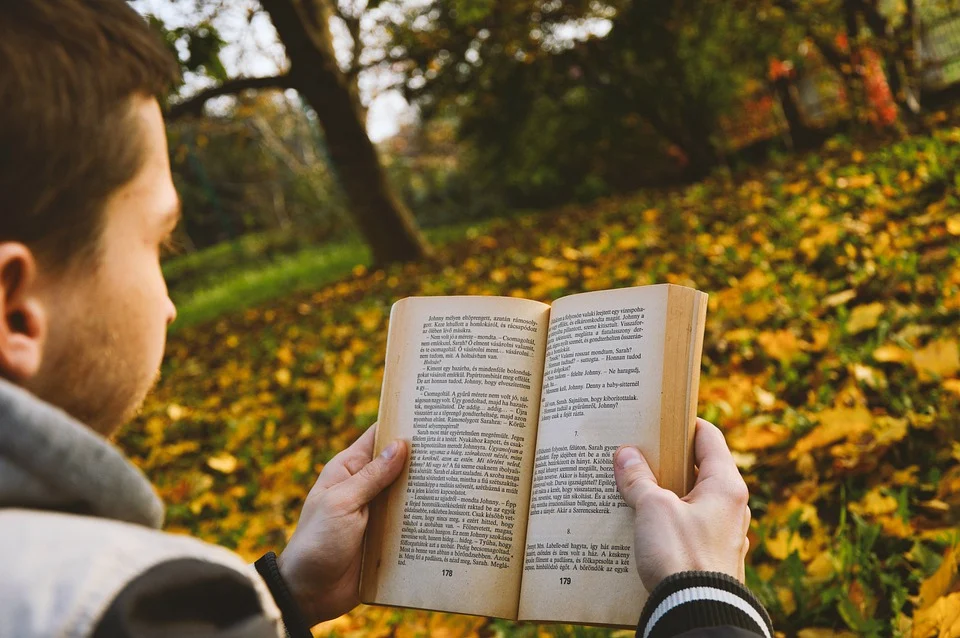 Fill in the Blanks
6. What are you  ________?
7. I _____ reading a book.
8. When are  _______ returning from their vacation?
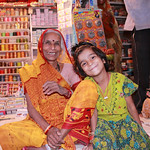 To get answer click  on the question
9. ______ is talking to my grandmother.
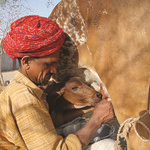 10. The milkman is ________ the cows.
[Speaker Notes: Notes for Teacher - < Information for further reference or explanation >
Suggestions: <Ideas/ Images/ Animations / Others – To make better representation of the content >
Source of Multimedia used in this slide -  <Please provide source URL where we find the image and the license agreement> 
Reading - https://pixabay.com/fr/photos/livre-en-train-de-lire-5852743/ - reading a book
Grandmother - https://www.flickr.com/photos/briangratwicke/3596876102 attributed by Brian Gratwicke 
Milking - https://www.flickr.com/photos/ilri/4189986967 ILRI]
MM INDEX
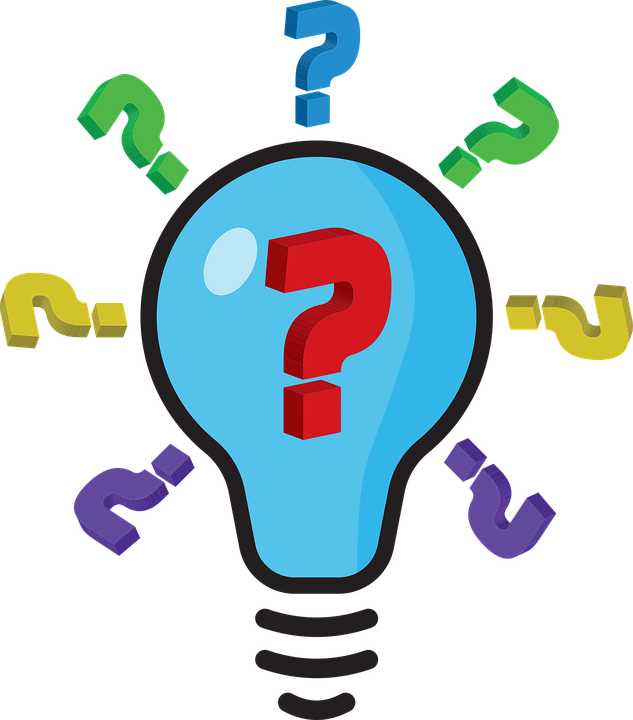 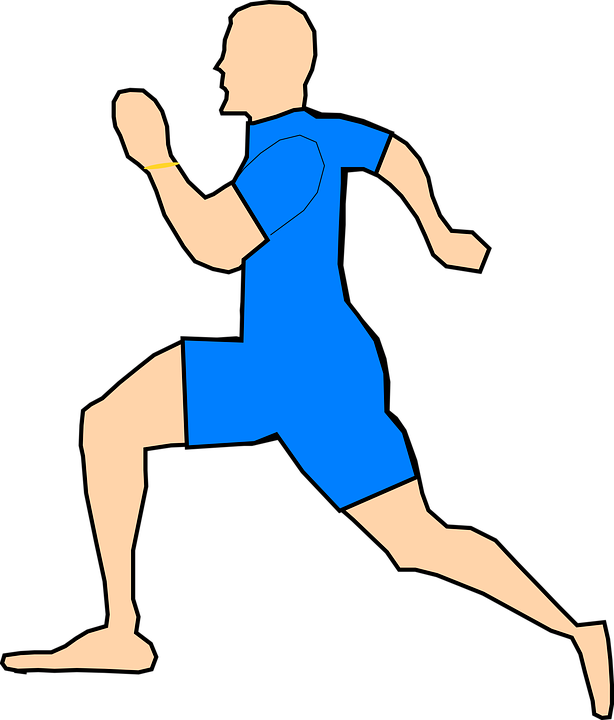 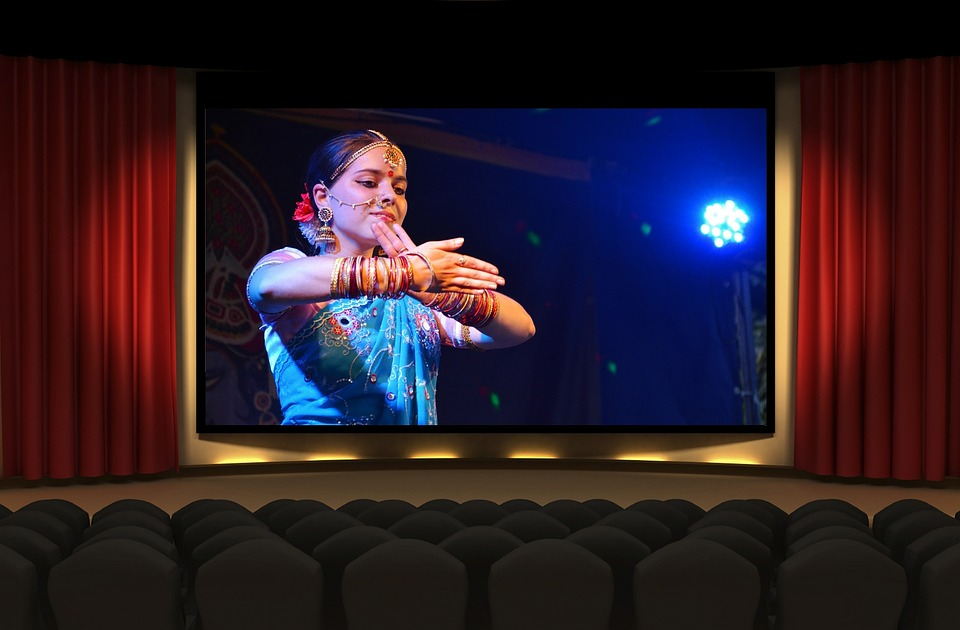 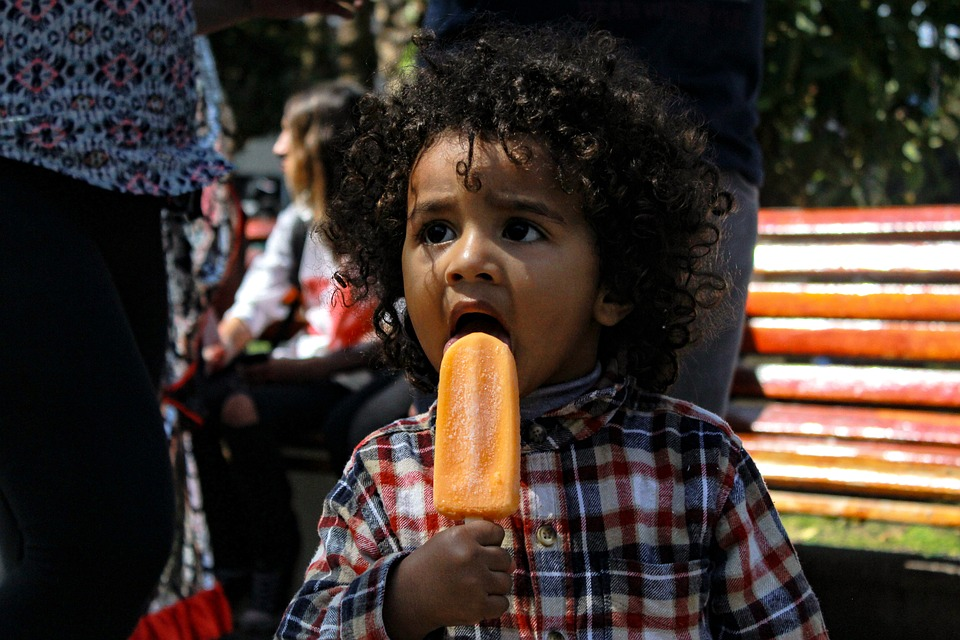 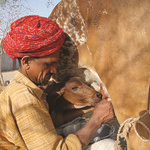 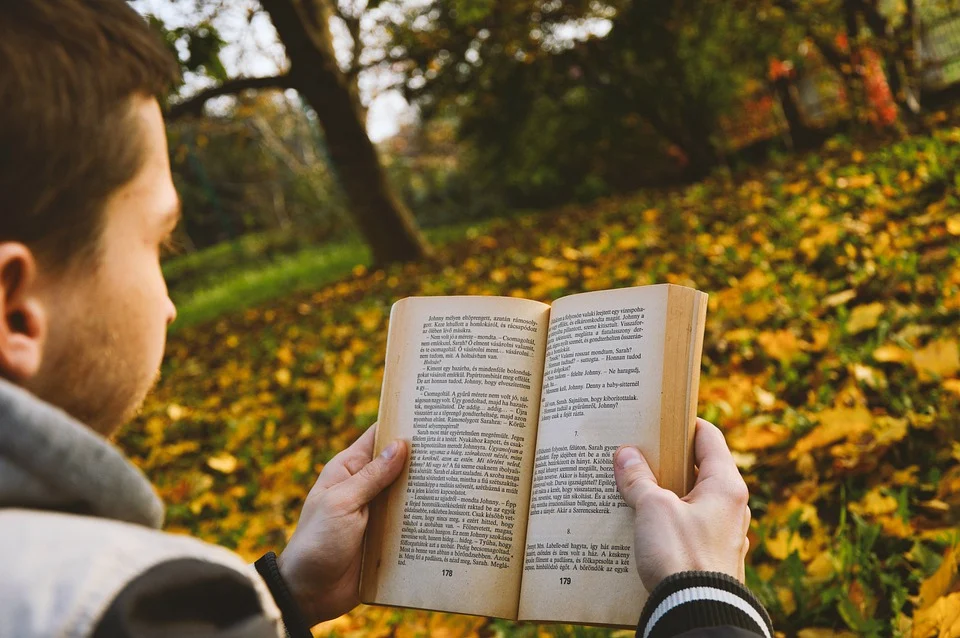 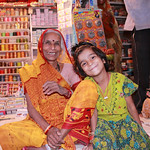 [Speaker Notes: Notes for Teacher - < Information for further reference or explanation >
Suggestions: <Ideas/ Images/ Animations / Others – To make better representation of the content >
Source of Multimedia used in this slide -  <Please provide source URL where we find the image and the license agreement>]